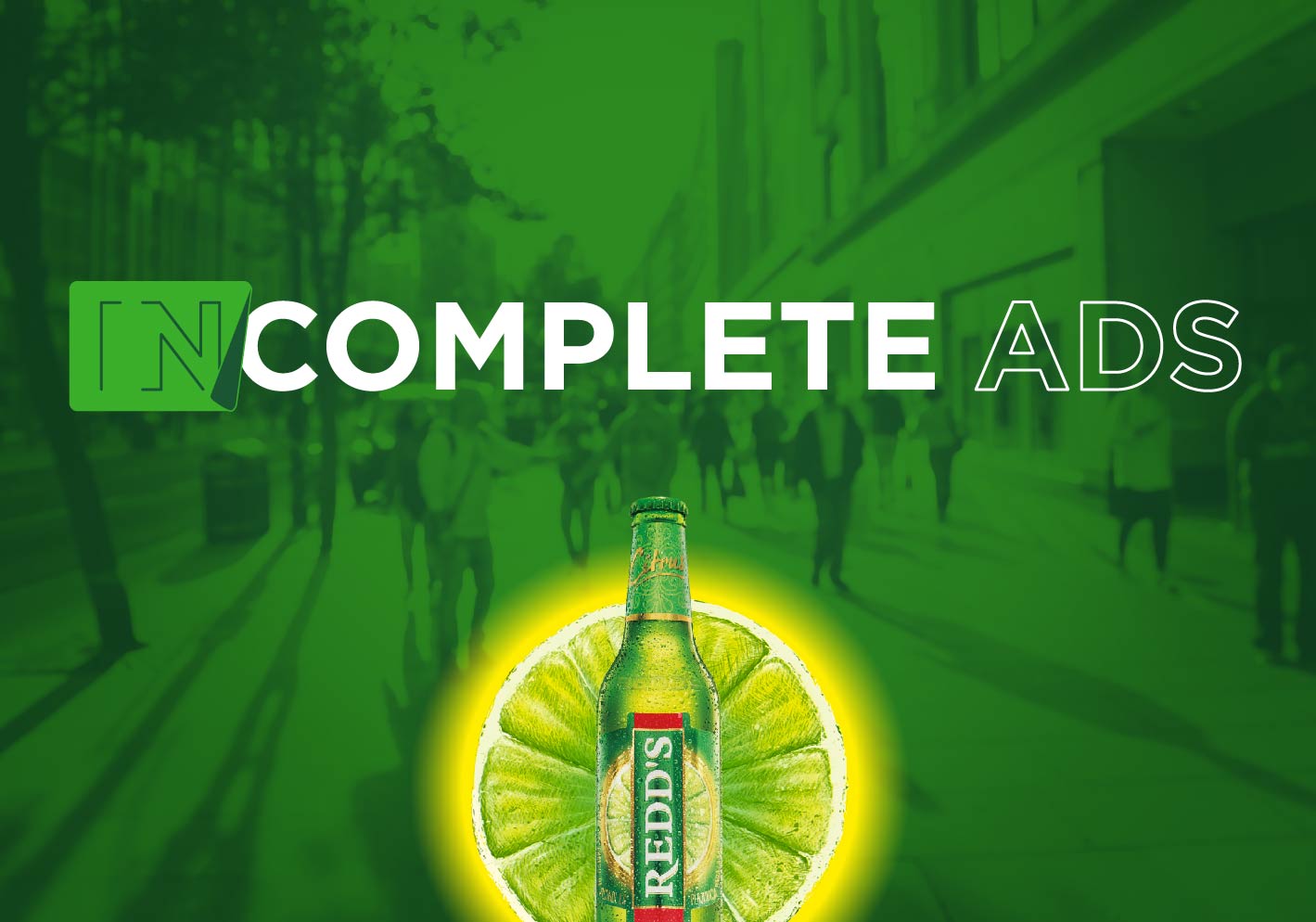 SITUACIÓN
Los jóvenes luchan todo el tiempo contra las etiquetas que la sociedad les impone.

El problema es que muchas de esas etiquetas las mantiene la publicidad sin darse cuenta.
“Piezas de banco o empresariales donde nunca se ven usuarios de pelo largo o camiseta”.
“Piezas de lencería con mujeres de cuerpos esbeltos y sin tatuajes”.
“Anuncios de finca raíz o de constructoras que hablan a familias tradicionales felices”.
IDEA
¡Pero la publicidad también puede generar cambios positivos!

Por eso Redd´s, la marca que cambió el mundo de las cervezas, cambiará el mundo de la publicidad colombiana para mostrar que entre menos etiquetas tenga la comunicación, más interesante será:
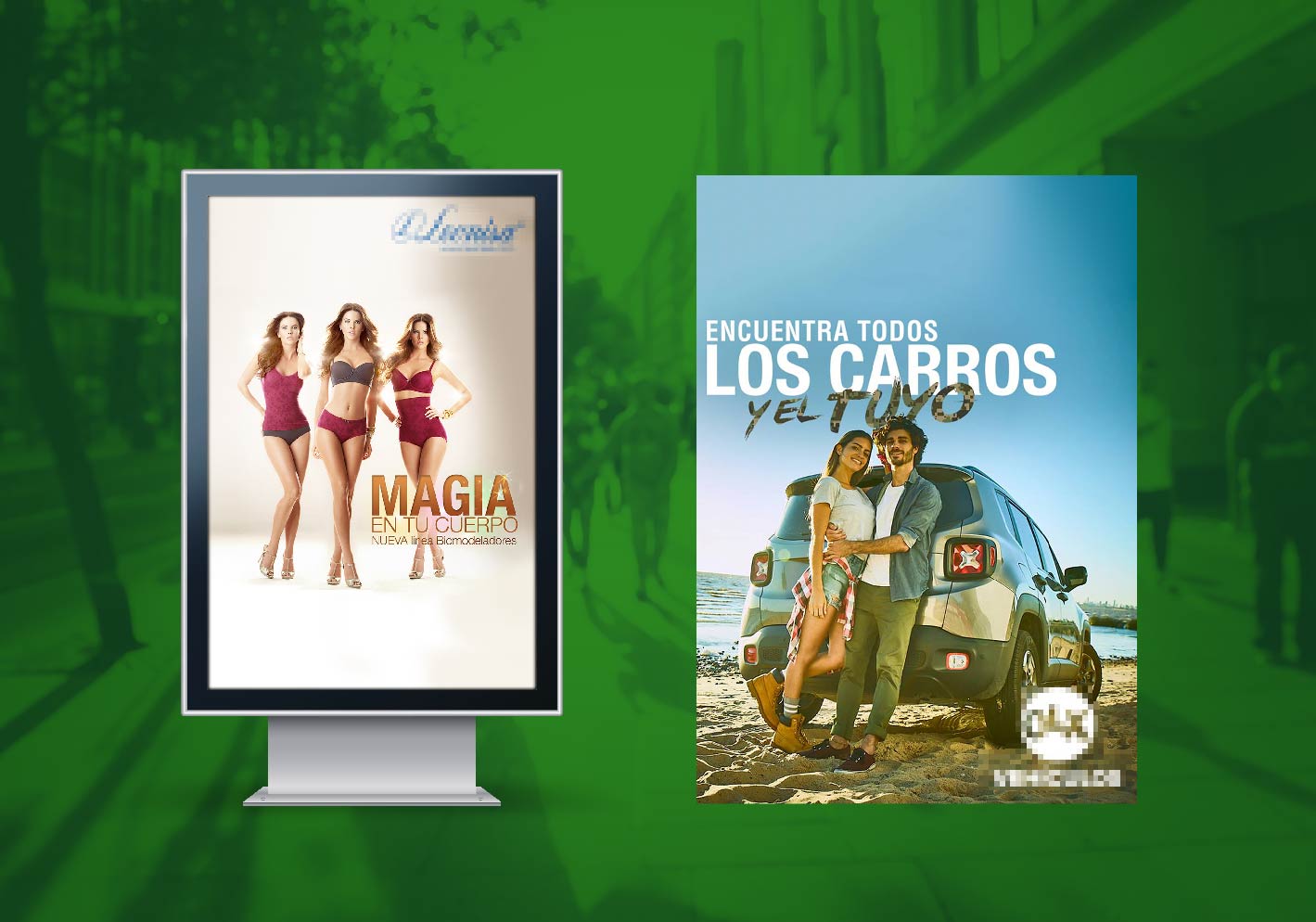 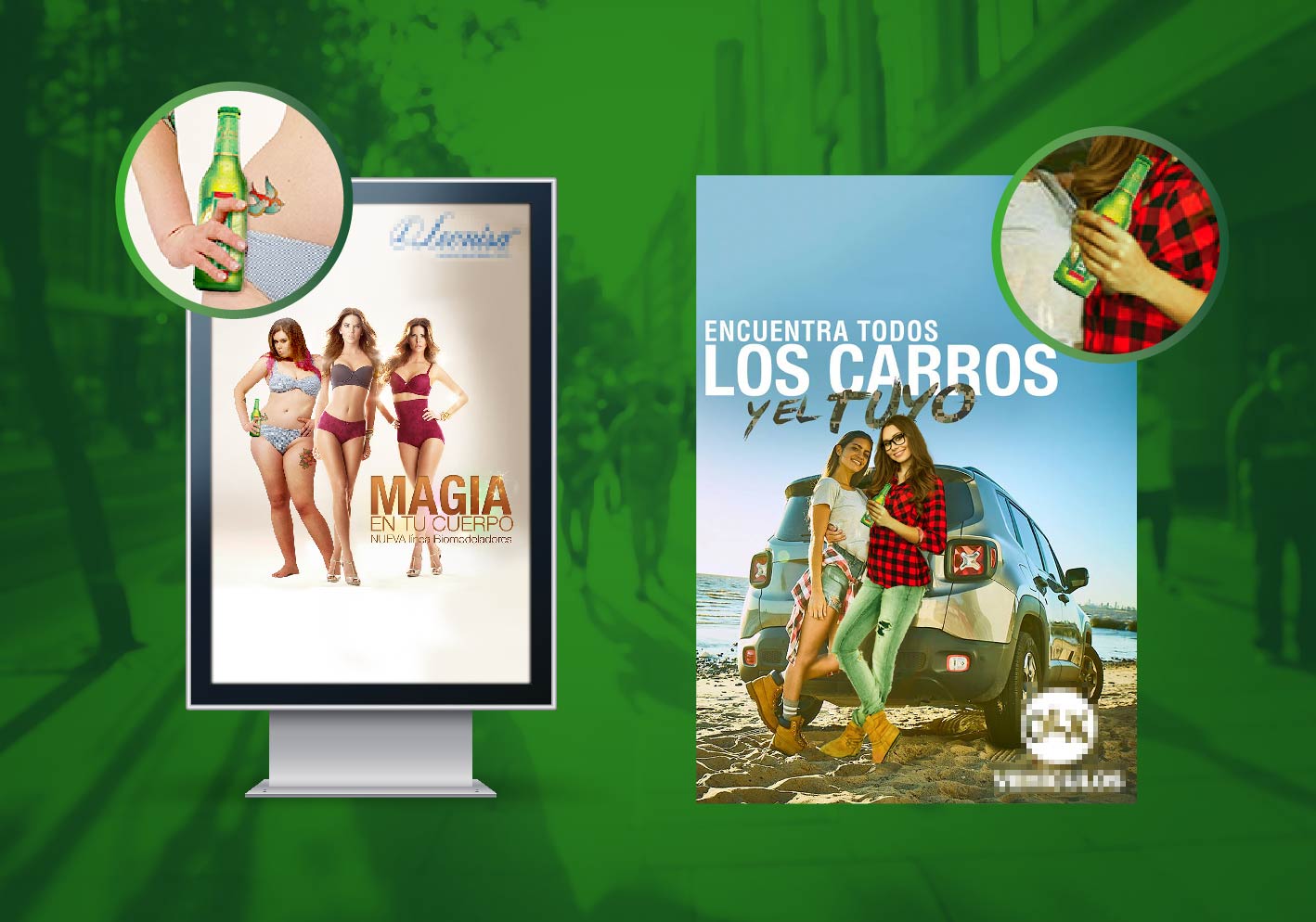 EJECUCIÓN
Por medio de una acción guerrilla vamos a intervenir los eucoles, vallas y afiches de las marcas colocando en ellos jóvenes sin etiquetas y haciendo evidente que sin ellos la publicidad siempre ha estado incompleta.
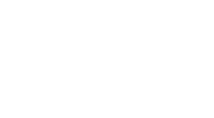 REDES SOCIALES
Con ayuda de influenciadores registraremos estas intervenciones en redes y las compartiremos para iniciar una discusión nacional.
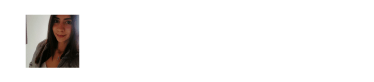 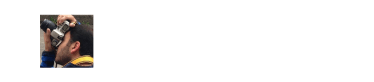 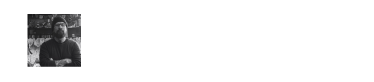 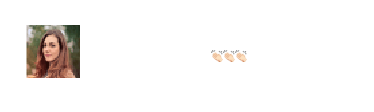 JÓVENES PROTAGONISTAS
Organizaremos eventos donde nuestros consumidores podrán ser los modelos de una segunda tanda de intervenciones, dándoles así un papel protagónico en la publicidad que ven todos los días.
FREE PRESS Y ALIANZAS
Esta nueva discusión se convertirá en noticia, motivando a los jóvenes a expresarse…
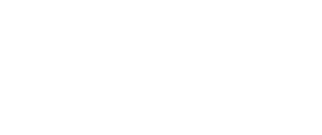 FREE PRESS Y ALIANZAS
… ¡y hasta algunas marcas encontrarán en esta discusión una gran oportunidad!
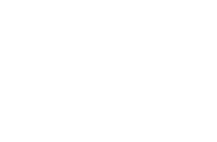 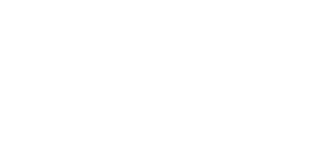 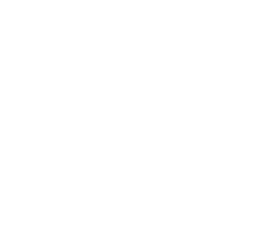 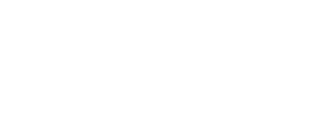 RESULTADOS
Ganan los jóvenes porque la publicidad empieza a romper las etiquetas con que los señalan.

Gana Redd´s porque se muestra como la marca que inició este cambio.

Ganan las demás marcas porque les creamos la oportunidad de conectar con los millennials y de involucrarlos en nuevos productos y campañas.
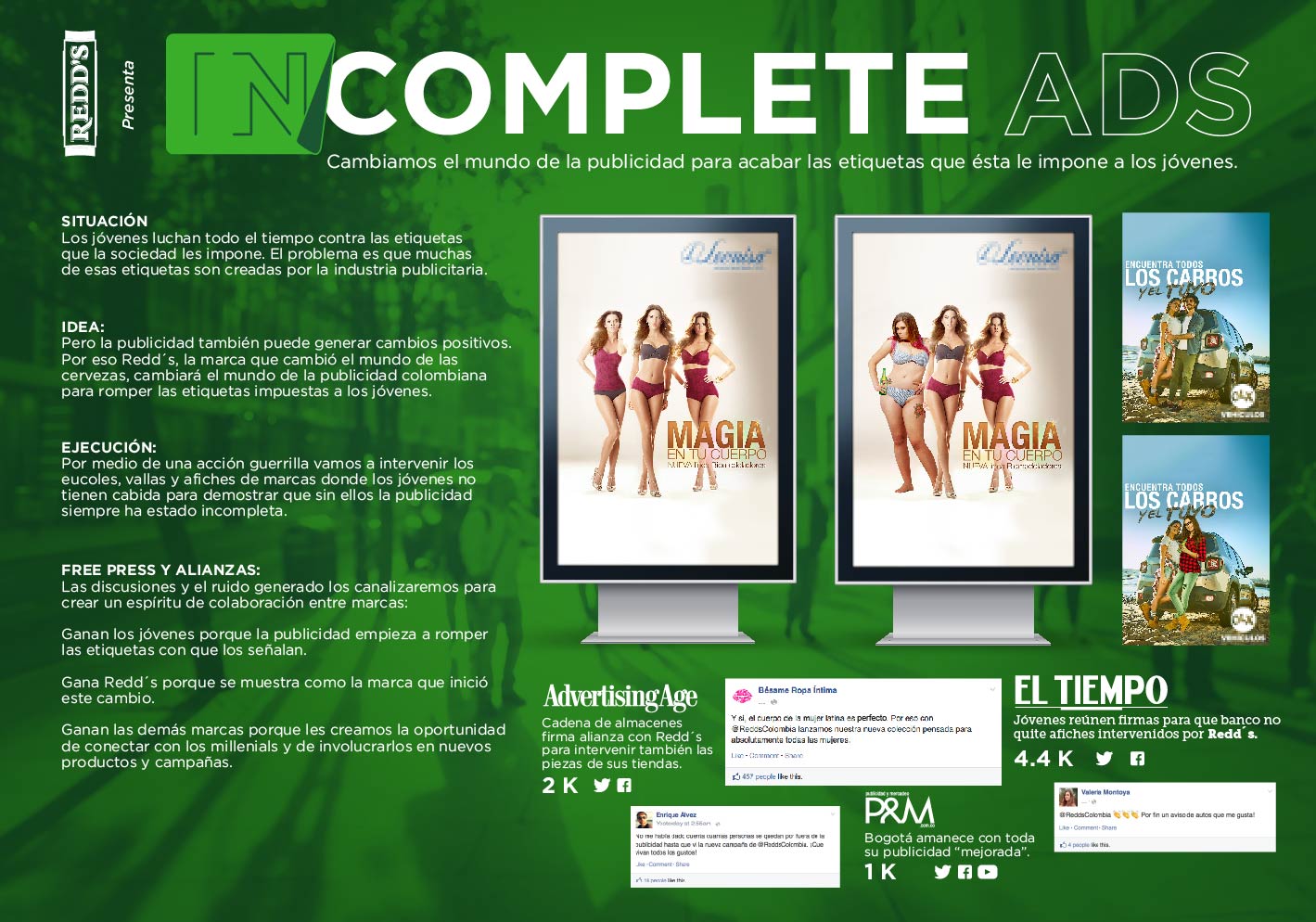